william shakespeare
biography
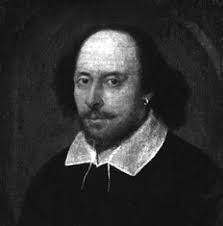 William Shakespeare was born on 26th April 1564
he was an English playwright and an actor, widely regarded as the greatest writer in the English language and the world's pre-eminent dramatist
 often referred to as  England's national poet
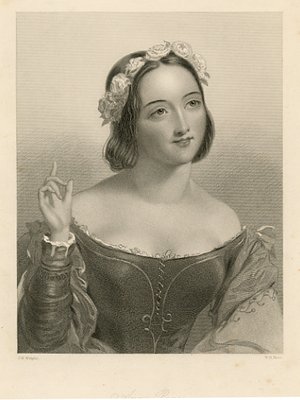 he lived in London with his family
he had a wife Anne who he married when she was twenty-six and hi was only eighteen
they had three children: 
Susanna, and twins 
Hamnet and Judith
he was an 
actor, writer, and a
part-owner 
of a playing company
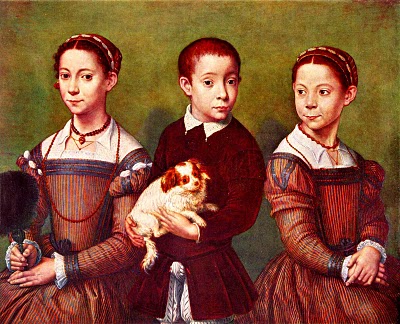 Globe theathre
The Globe Theatre was a theatre in London associated with William Shakespeare. 
It was built in 1599 by Shakespeare's playing company and was destroyed in fire on 29 June 1613. A second Globe Theatre was built on the same site by June 1614 and closed in 1642.
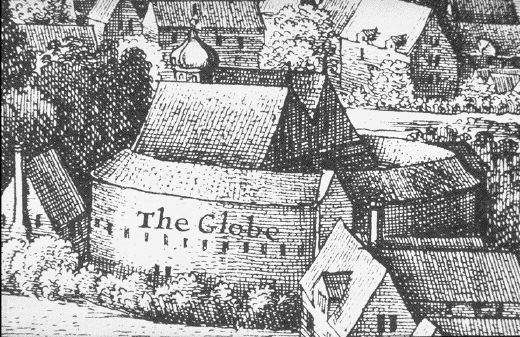 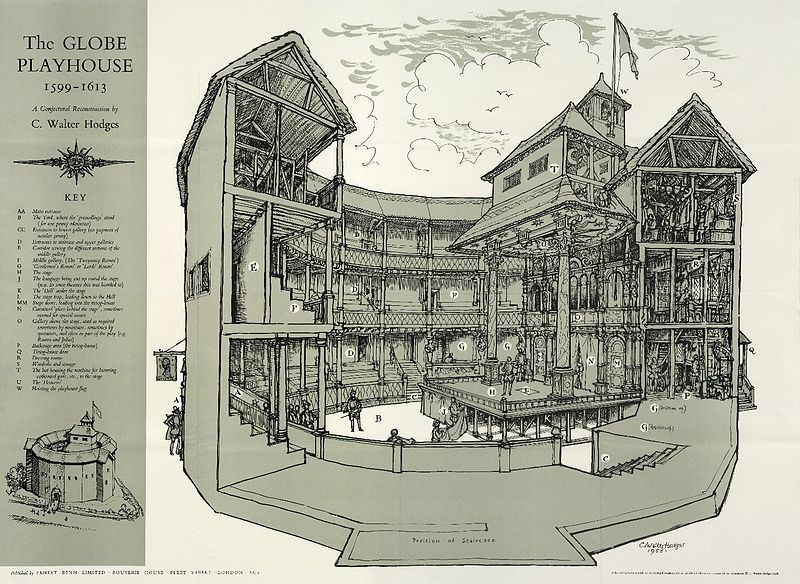 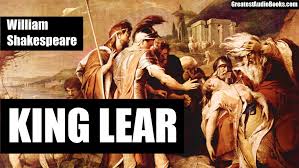 Tragedy
Hamlet (1602.)
Othello(1604.)
King Lear (1605.)
Romeo and Juliet (1593.)
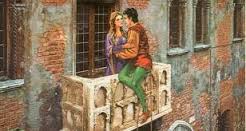 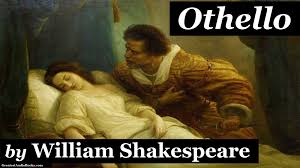 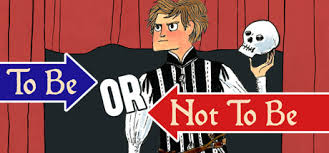 Comedy
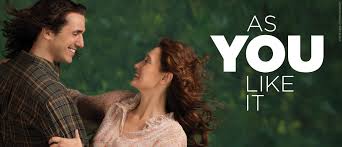 The Tempest (1611.)
The Two Noble Kinsmen (1634.)
As You Like It (1600.)
The Winter's Tale (1610.)
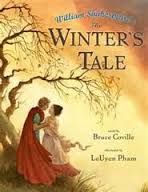 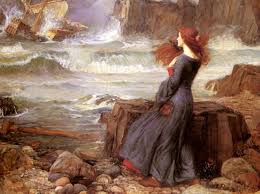 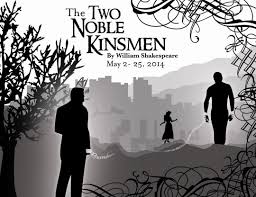 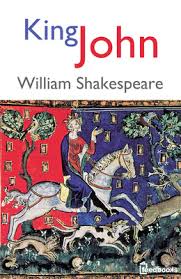 Historical Plays
Richard II and III (1593.)
 King John (1594.)
 Henry IV,V,VI and VIII (1599.)
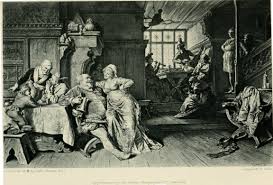 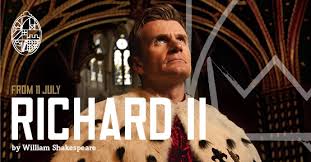 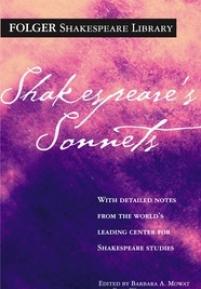 Poems
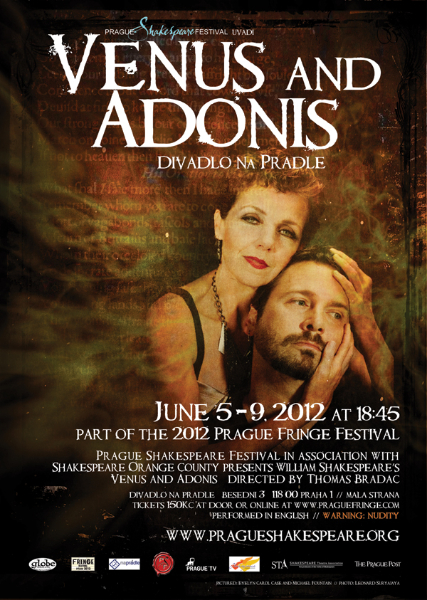 Venus and Adonis (1593.)
 The Rape of Lucrece (1594.)
 The Passionate Pilgrim( 1599.)
 Shakespeare's Sonnets (1609.)
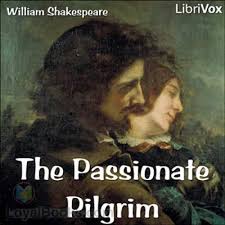 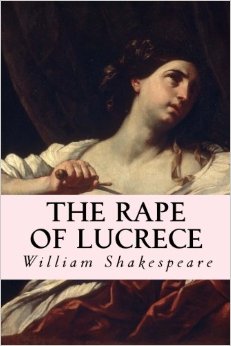 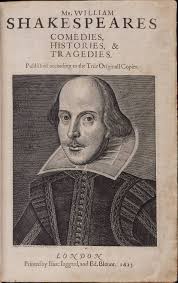 Shakespeare´s Opus
he wrote 34 plays, 154 sonnets 
and several poems
divided into several categories :
early 
adulthood 
later period of time of creation
Death
he died on 23rd April
 1616 in Stratford-upon-Avon,
United Kingdom
he was buried at st. Trinity
Church near the altar
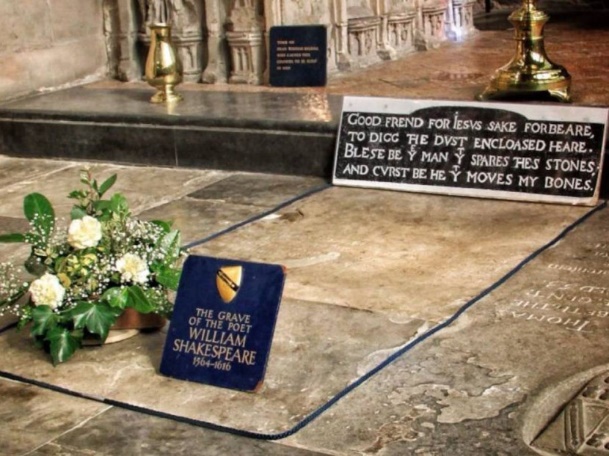 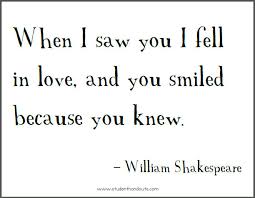 Quotes
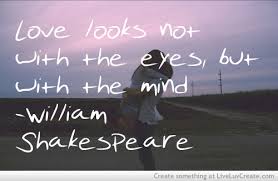 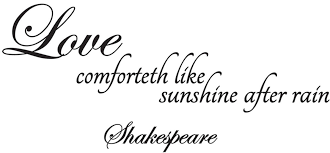 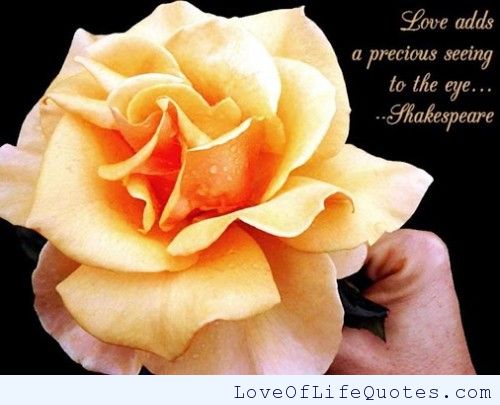 Made by:
Laura Kostić 
          &
Ivana Mrvčić 8.b